Культура Китаю в XVI-XVIII cтоліттях
У XVI-XVIIIст. У культурі Китаю настає новий період розвитку науки , освіти , усіх напрямків художнього та ужиткового мистецтва
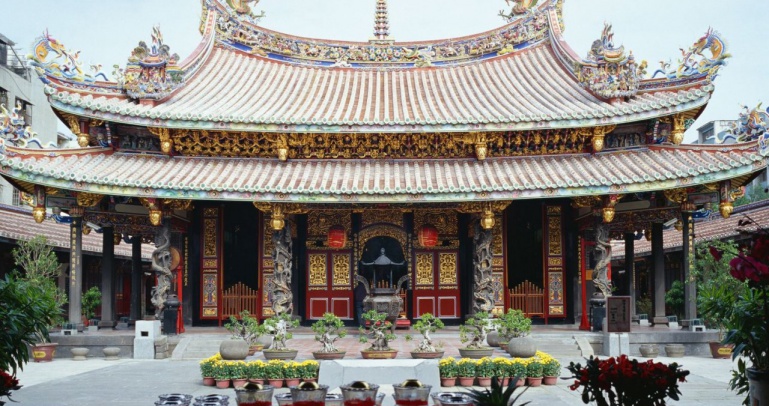 Китай завжди вважався країною освічених людей.Понад 10 % китайців були високоосвіченими людьми
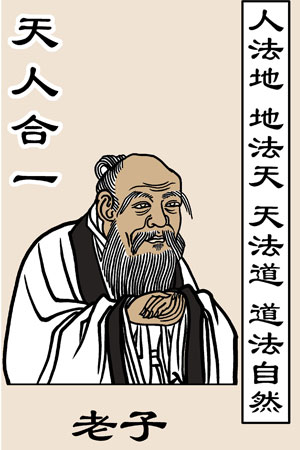 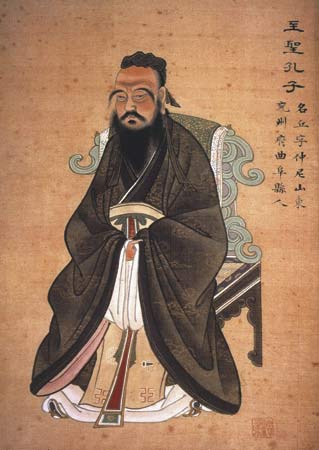 КОНФУЦІЙ 
551 – 579 рр. до н.е.
ЛАО-ЦЗИ (604 р. до н. е. — 531 р. до н. е.)
Книги
У країні цінувалися книги , які накопичувалися в державних , монастирських , шкільних і особистих бібліотеках.
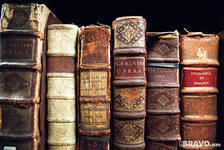 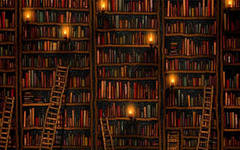 Книгодрукування
Не випадково , що в Китаї на 5 століть раніше за Європу було винайдене книгодрукування. У Китаї видавалася велика кількість книг та іншої друкованої продукції
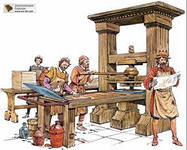 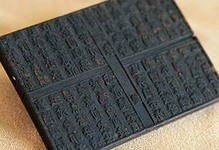 Розвиток  науки і техніки
У XVI-XVIII ст. в Китаї відбувався бурхливий розвиток науки.
Було винайдено багато технічних винаходів
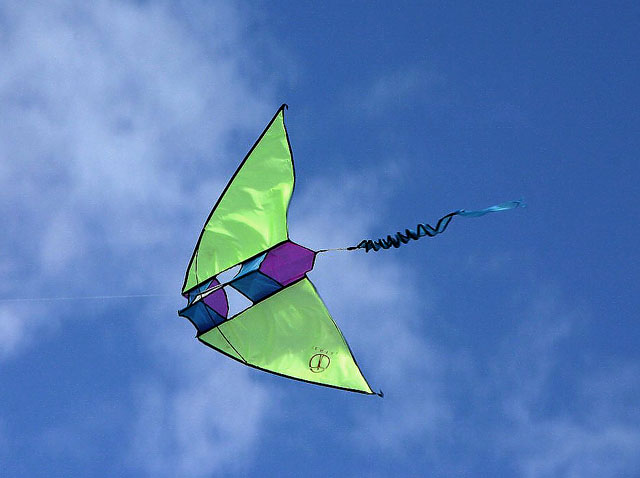 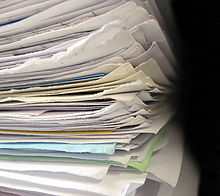 Технічні винаходи
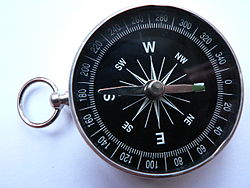 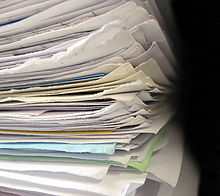 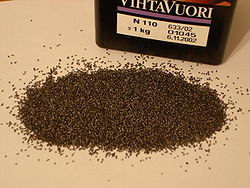 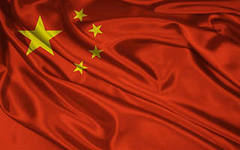 Шовк
Порох
Компас
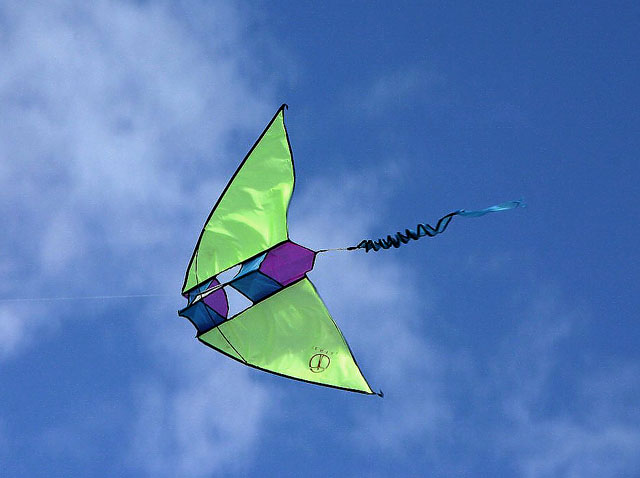 Папір
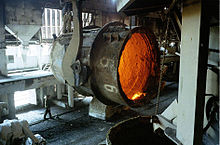 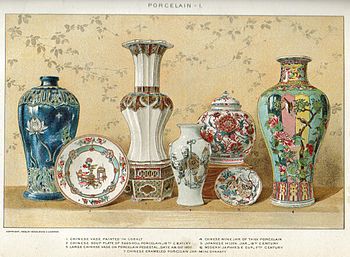 Чавун
Повітряний змій
Порцеляна
Пекін – центр культури Китаю
Міццю та пишнотою вражала китайська столиця, що стала центром досягнень культури. До Пекіна вело бруковане гранітом шосе з мармуровими мостами. Ширина головної вулиці міста сягала 30м. У 1793р., за словами англійського мандрівника, Пекін налічував 3 млн жителів. Величезне місто поділялося на дві великі частини- Внутрішнє місто, резиденцію імператора, і Зовнішнє місто, де жили звичайні люди
Пекін  у сні  і наяву
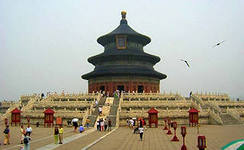 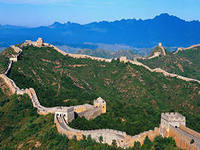 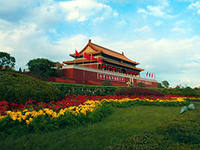 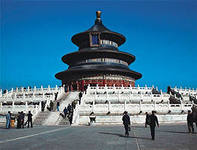 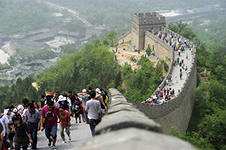 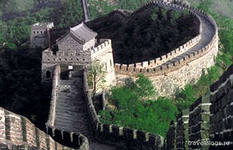 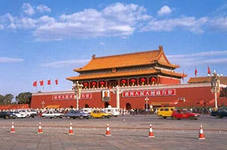 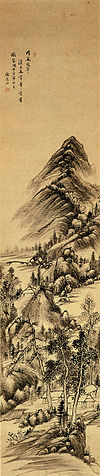 Живопис
Китайському живопису притаманна жанрова різноманітність :
Релігійний образ
Портрет (офіційний чи приватний)
Історичний живопис (історична картина)
Міфологічна картина
Пейзаж
Побутовий жанр
Натюрморт
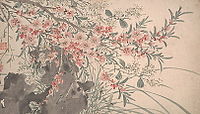 Образотворчі прийоми Китайського живопису не схожі на європейське мистецтво.Китайський художник  прагнув не стільки відбити навколишній світ , стільки за допомогою фарб осягнути його таємниці : “умістити весь світ речей у крихітний простір серця”
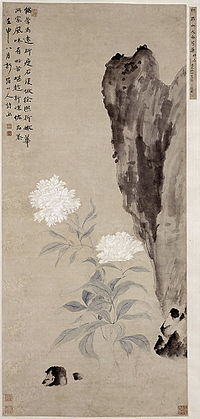 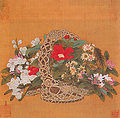 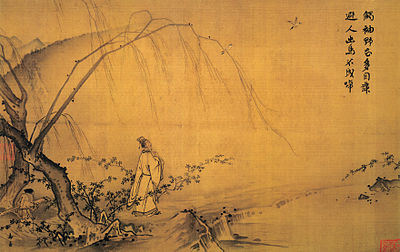 ВИСНОВОК
Працьовитий і талановитий китайський народ зробив великий внесок до скарбниці Світової культури
“Піднебесна імперія” почала наздоганяти у своєму розвитку провідні країни Європи
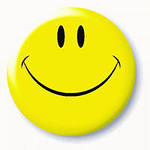 Дякую за перегляд!!!
Презентацію підготував учень 8-А класу 
 Козленко Сергій